Social Emotional Lesson 

*1/7 - 1/11
Overview
New Year – Better You 
#betterselfie

End of year marks a threshold and invites us all to reflect on our accomplishments of 2018 and prompts us to think about changes we could make to better ourselves and the world around us in 2019.
Monday2018 Reflection
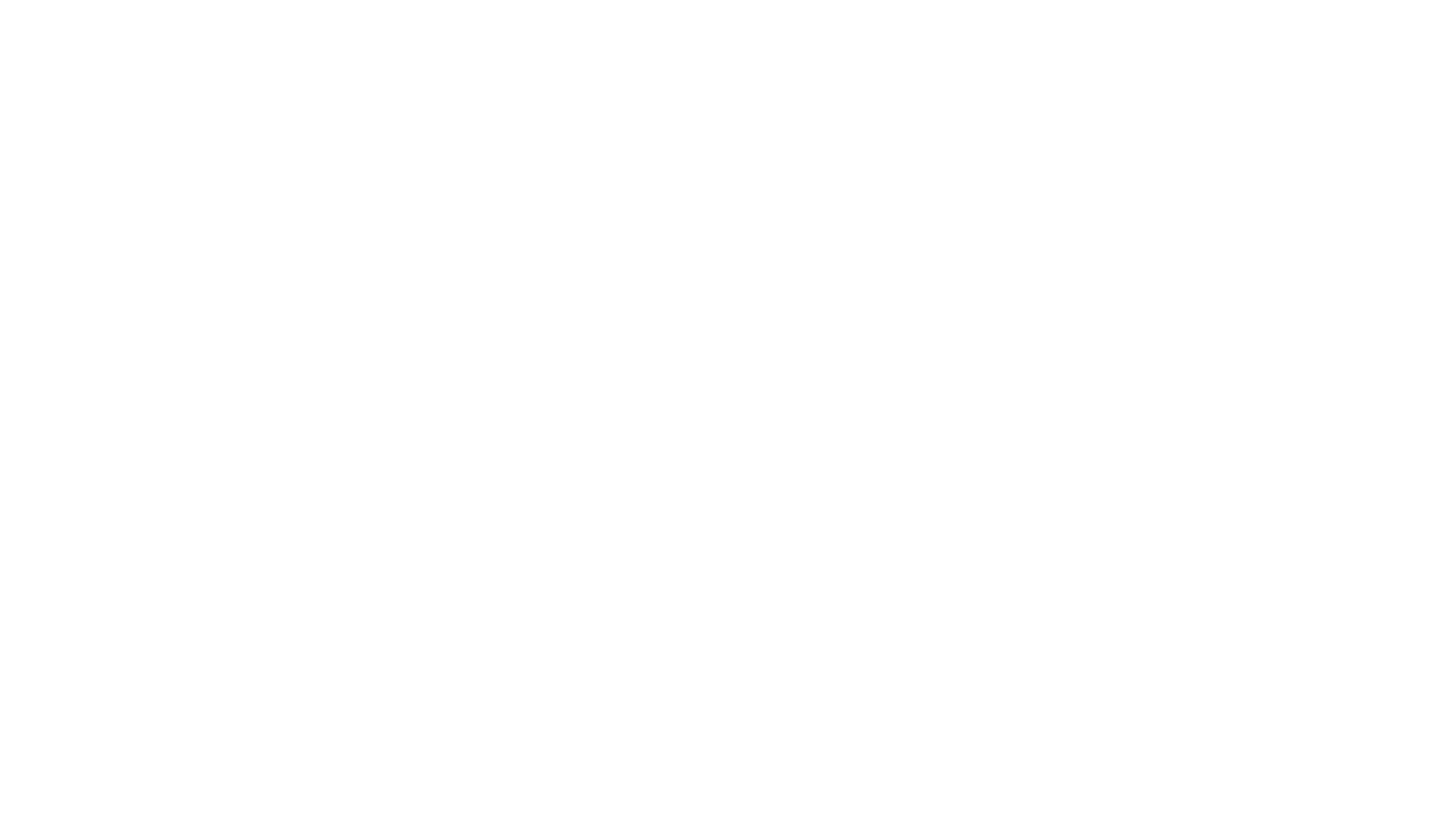 Collaborate
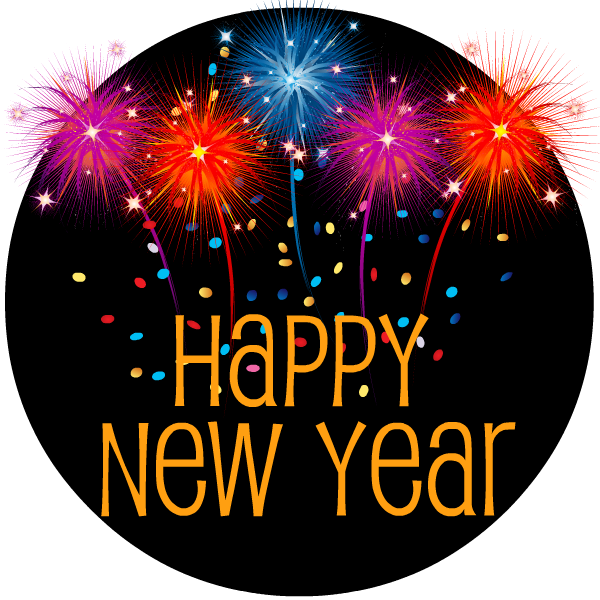 What was your biggest accomplishment in 2018?

 What are you most looking forward to in 2019?
https://www.youtube.com/watch?v=dJVp8b1SQhA
Class Discussion
What is one thing you can do to make a better you this year?
https://selmatters.weebly.com/uploads/1/2/0/5/120562389/yearendandnewyearreflectionworksheet__1_.pdf
Additional Activity
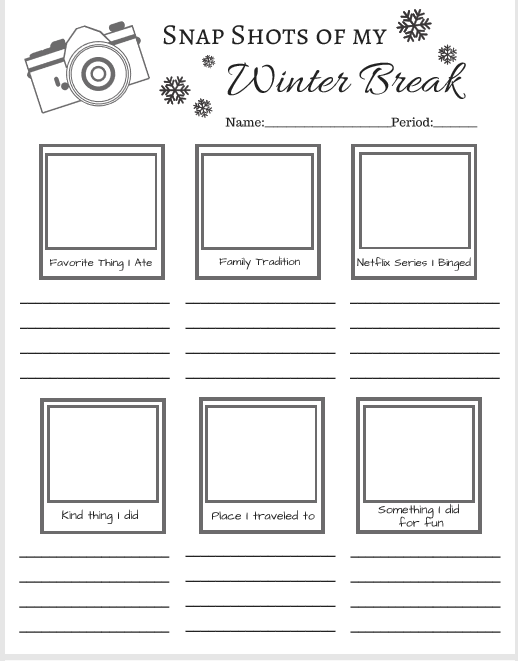 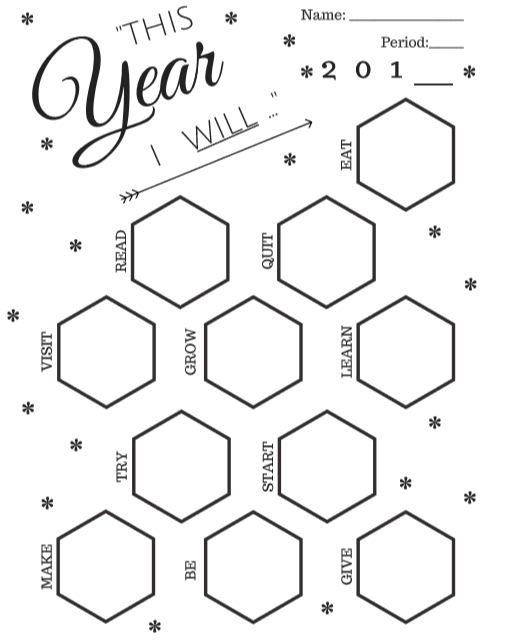 https://selmatters.weebly.com/uploads/1/2/0/5/120562389/yearendandnewyearreflectionworksheet__1_.pdf
Tuesday
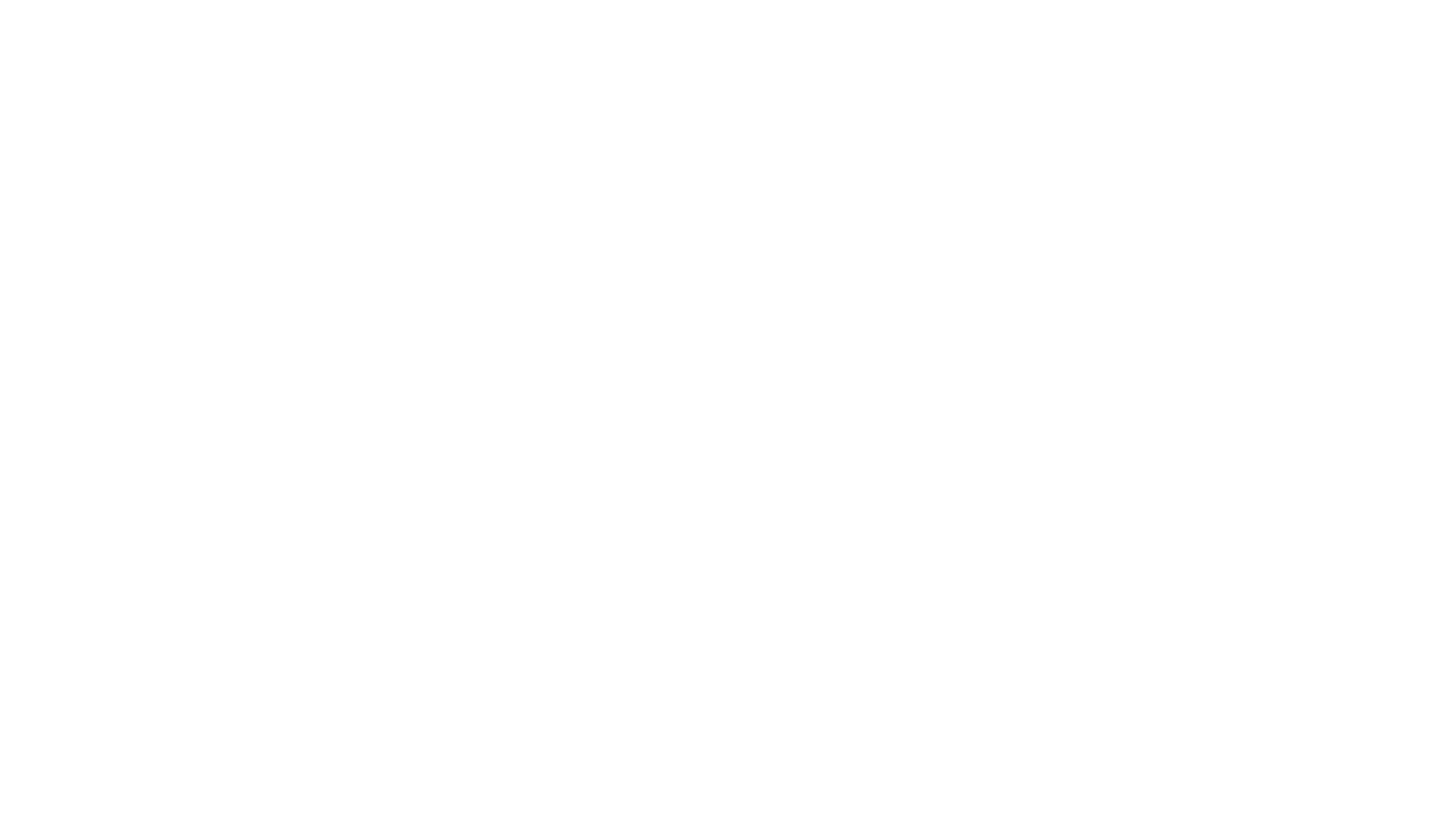 Class Discussion
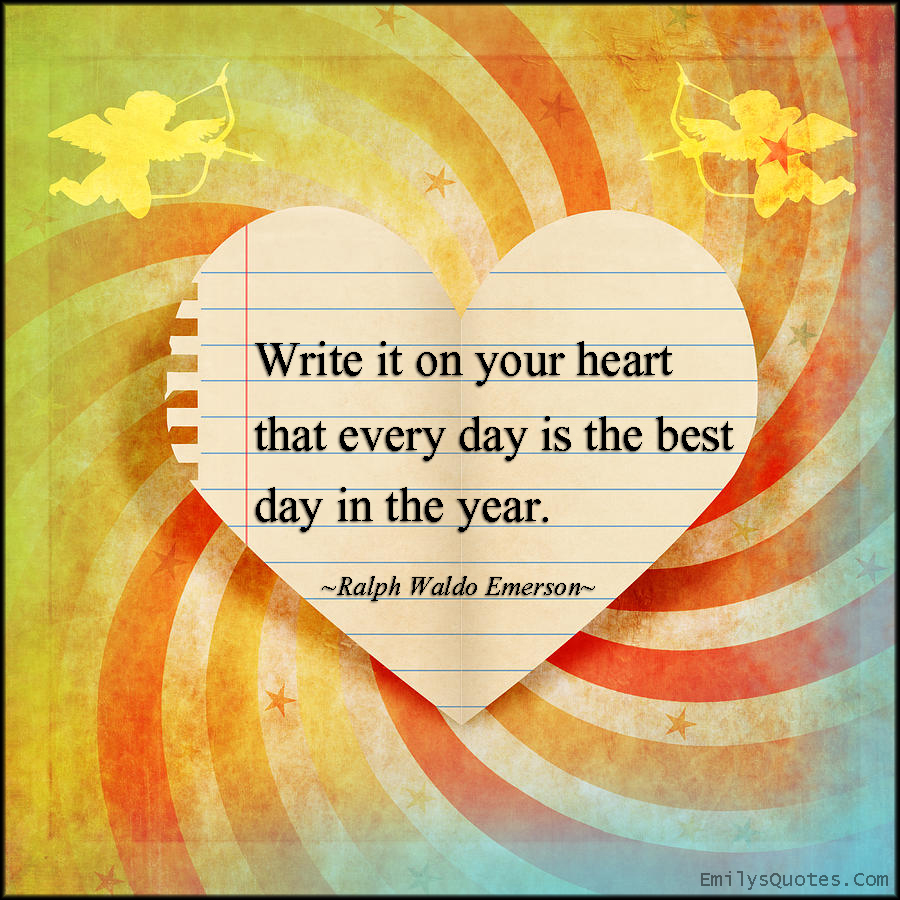 What would the perfect day look like to you?
Three Questions
How can I grow ?

 What can I give?

What can I celebrate?
Wednesday
https://www.youtube.com/watch?v=lQAG4JcI0x8
Thursday
https://www.youtube.com/watch?v=m5yCOSHeYn4
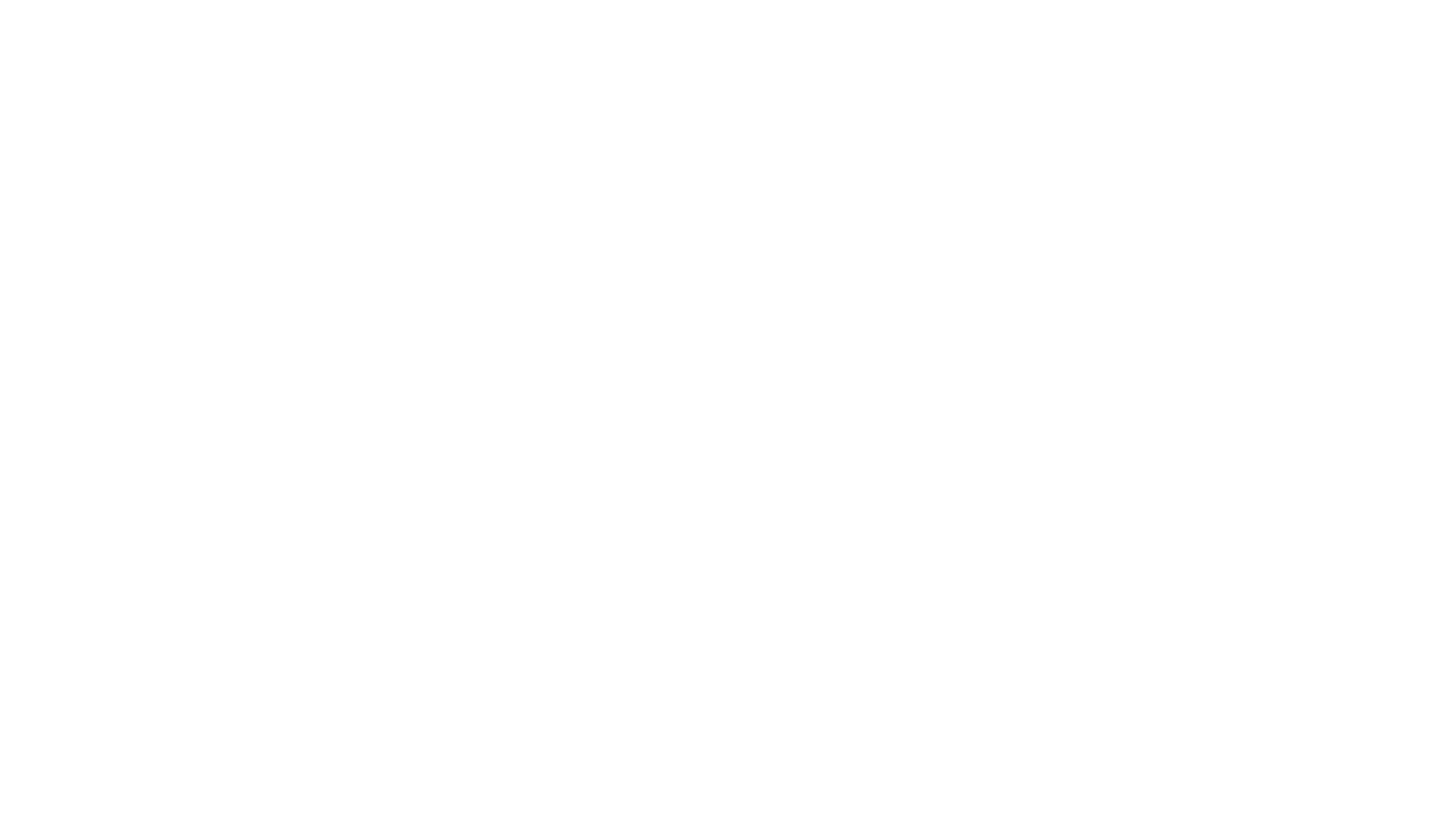 Collaborate
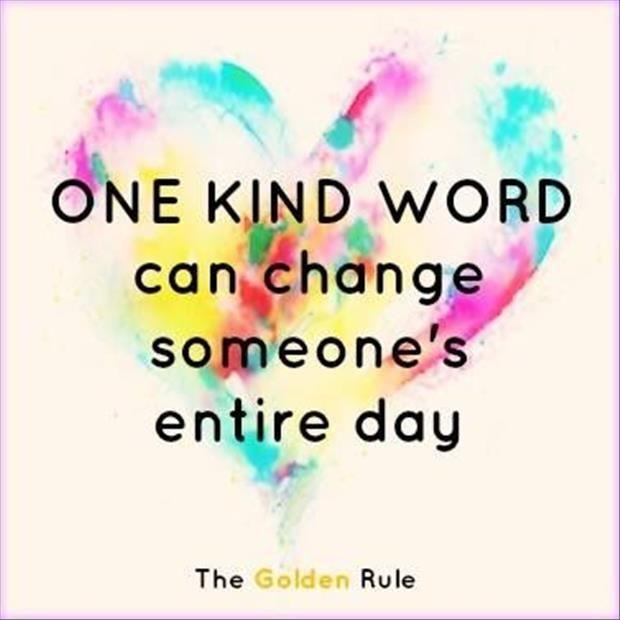 What is one thing we should say more often?

Pick one you will commit to say more often this year
FridayUnity Day